اختبار منتصف الفصل
للدروس من ( ١ - ١ ) إلى ( ١ - ٤ )
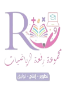 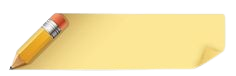 الكتاب صفحة ٢٨
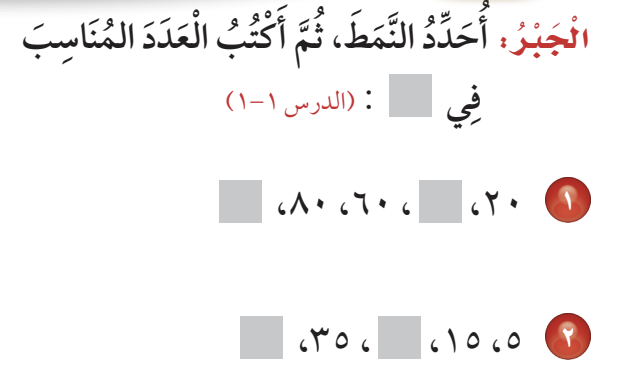 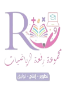 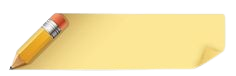 الكتاب صفحة ٢٨
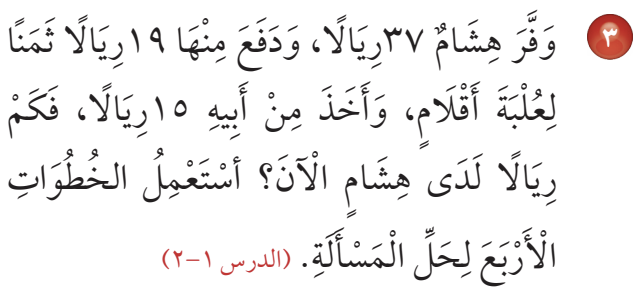 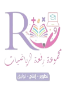 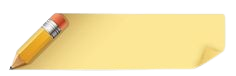 الكتاب صفحة ٢٨
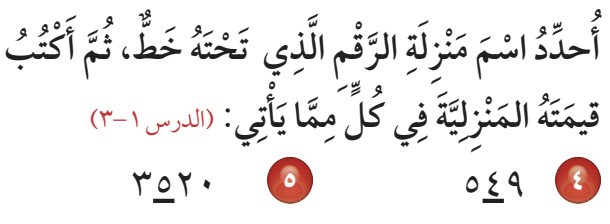 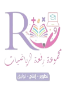 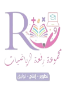 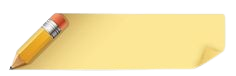 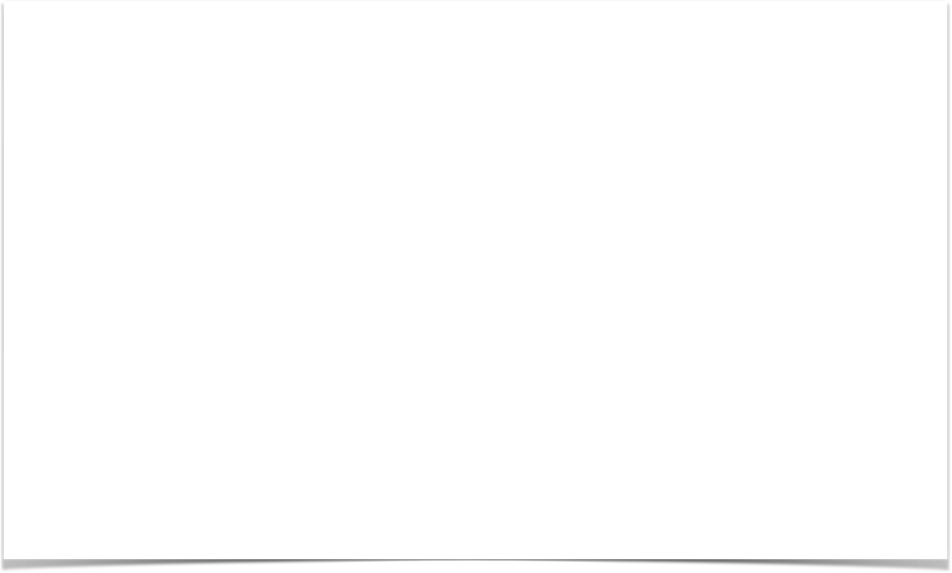 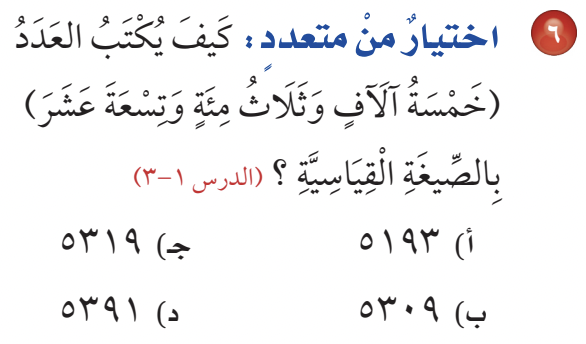 الكتاب صفحة ٢٨
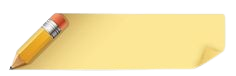 الكتاب صفحة ٢٨
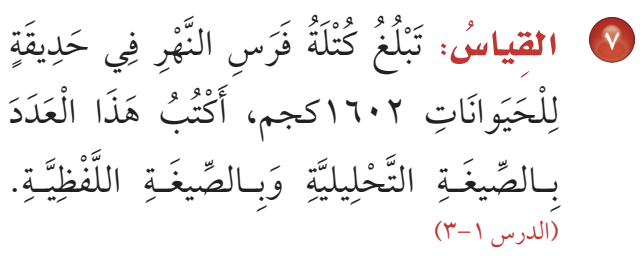 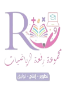 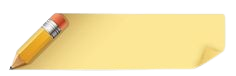 الكتاب صفحة ٢٨
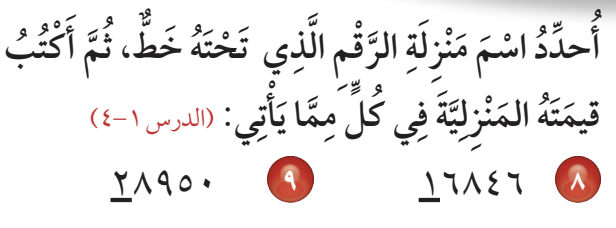 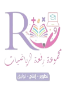 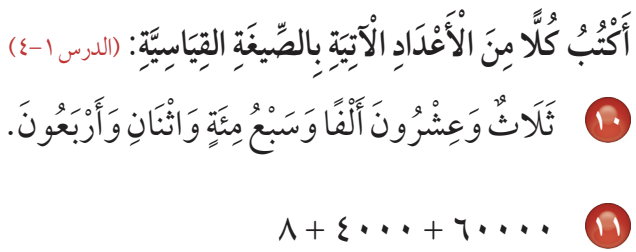 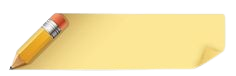 الكتاب صفحة ٢٨
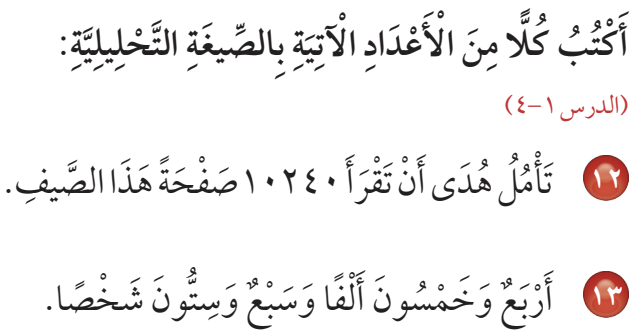 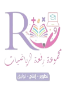 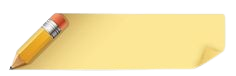 الكتاب صفحة ٢٨
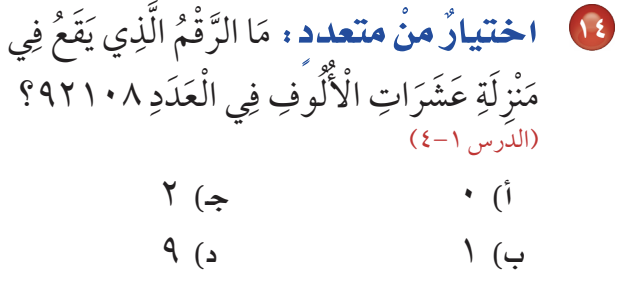 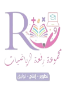 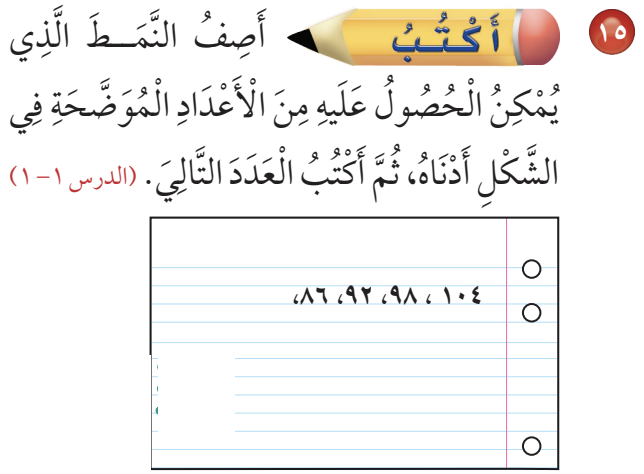